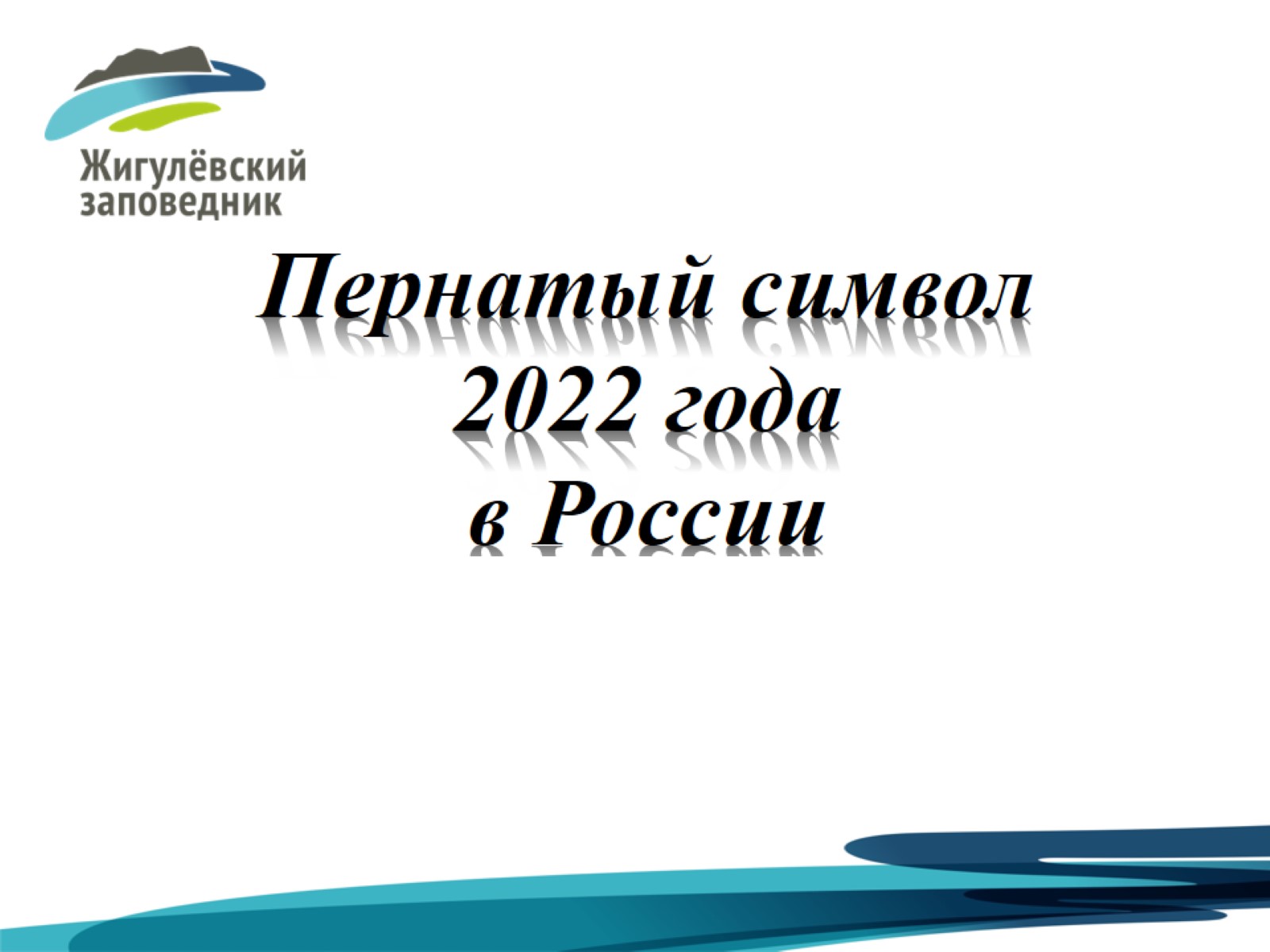 Пернатый символ                   2022 года                                       в России
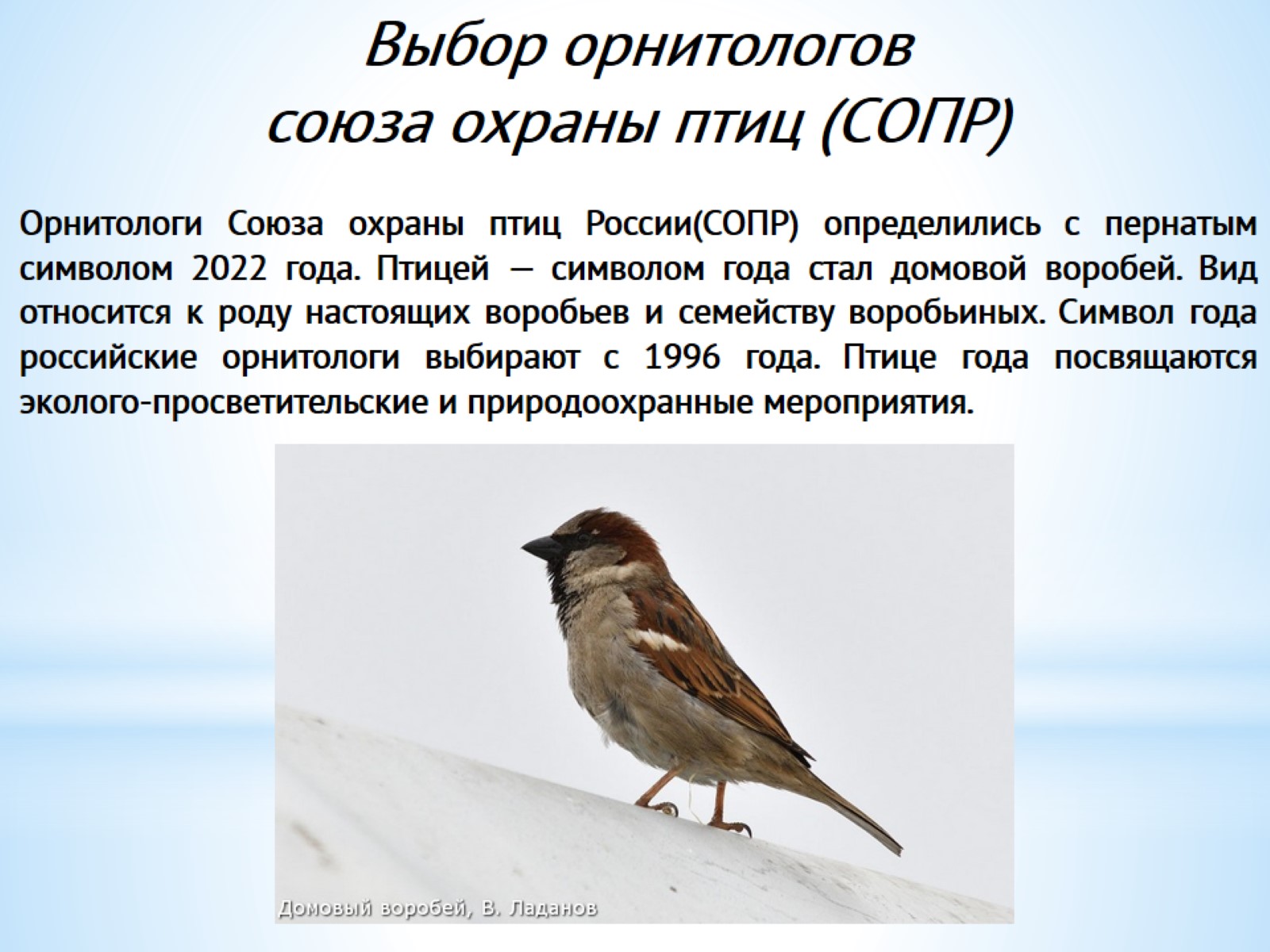 Выбор орнитологов                                  союза охраны птиц (СОПР)
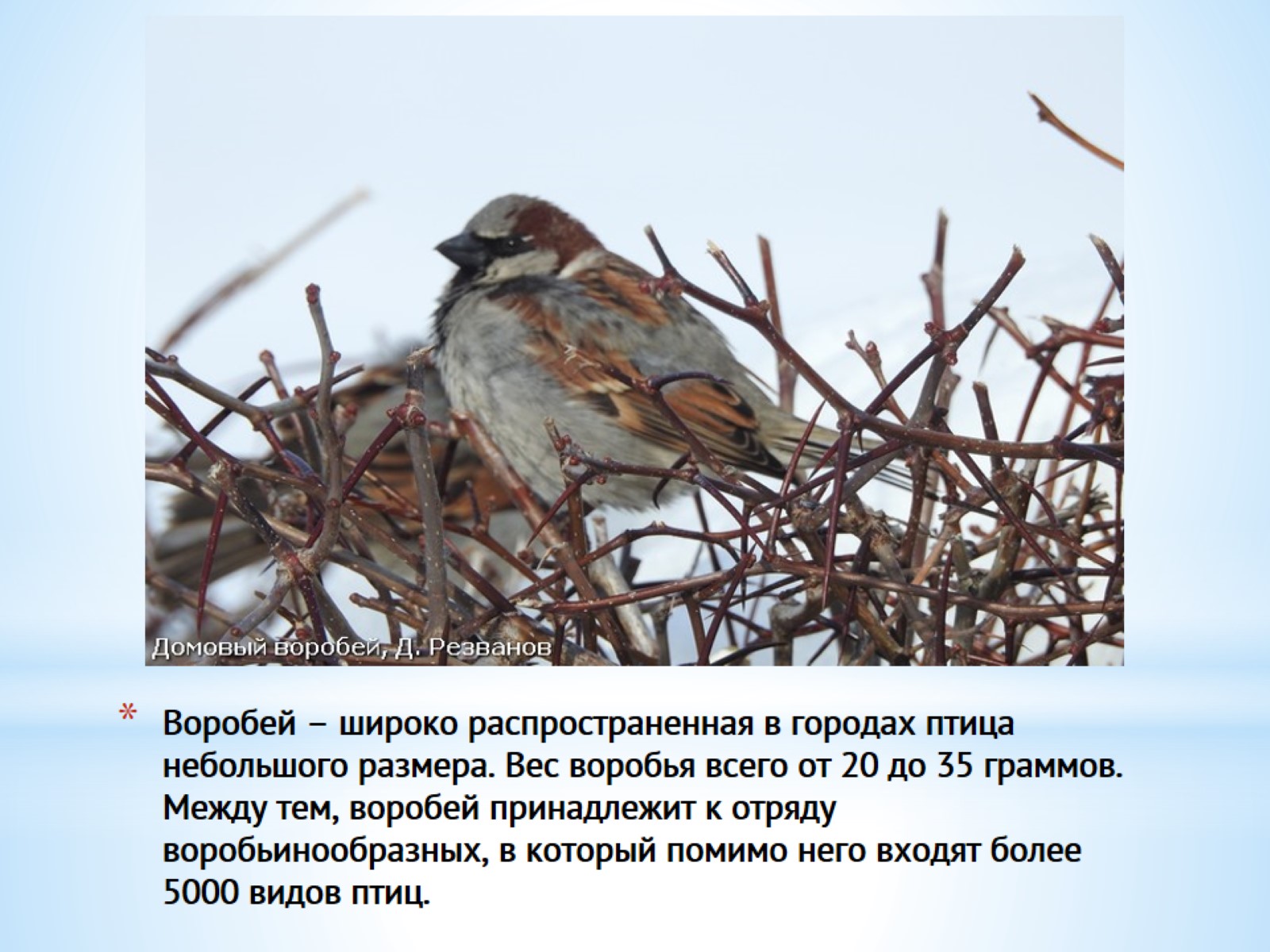 Воробей – широко распространенная в городах птица небольшого размера. Вес воробья всего от 20 до 35 граммов. Между тем, воробей принадлежит к отряду воробьинообразных, в который помимо него входят более 5000 видов птиц.
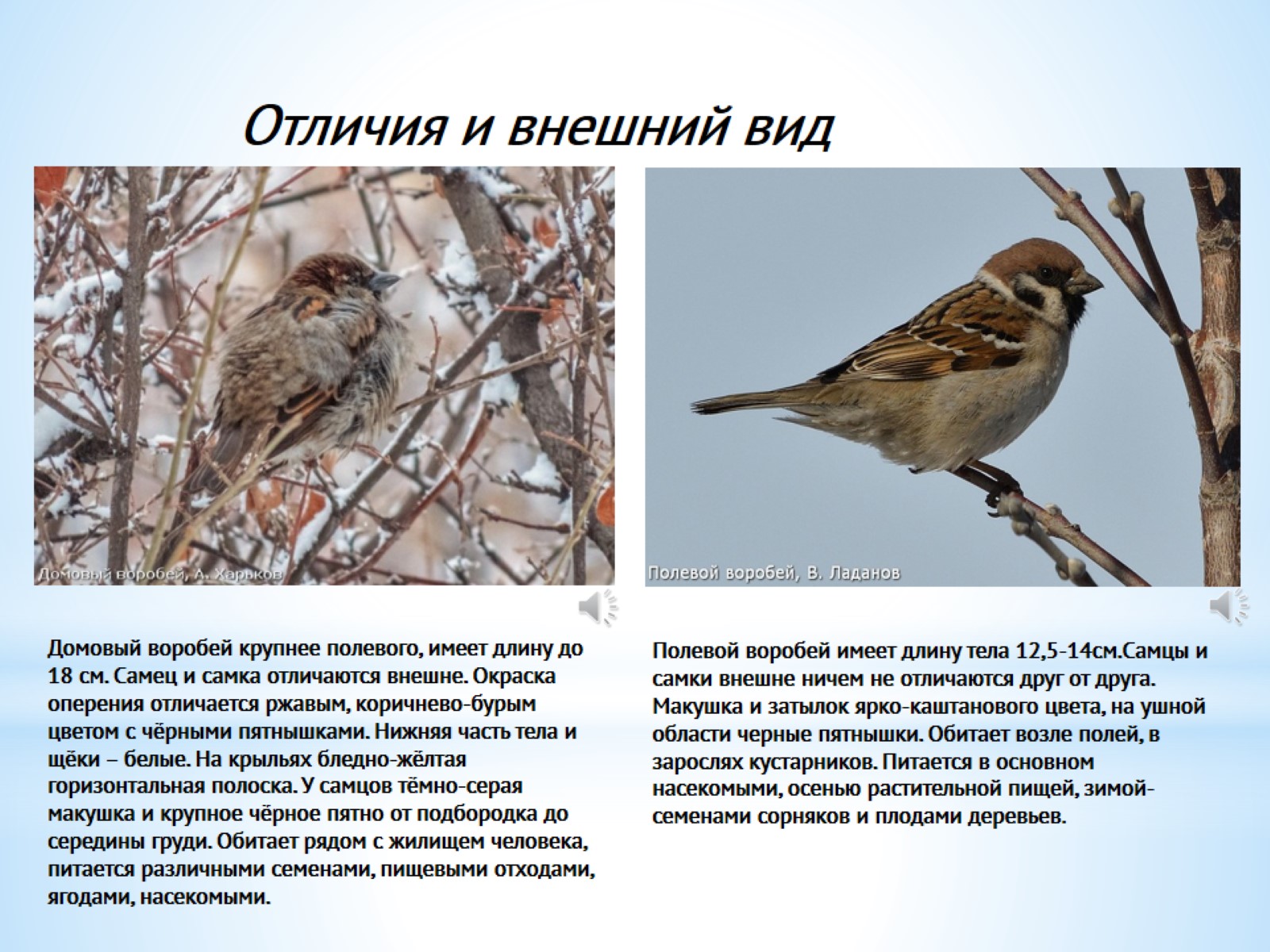 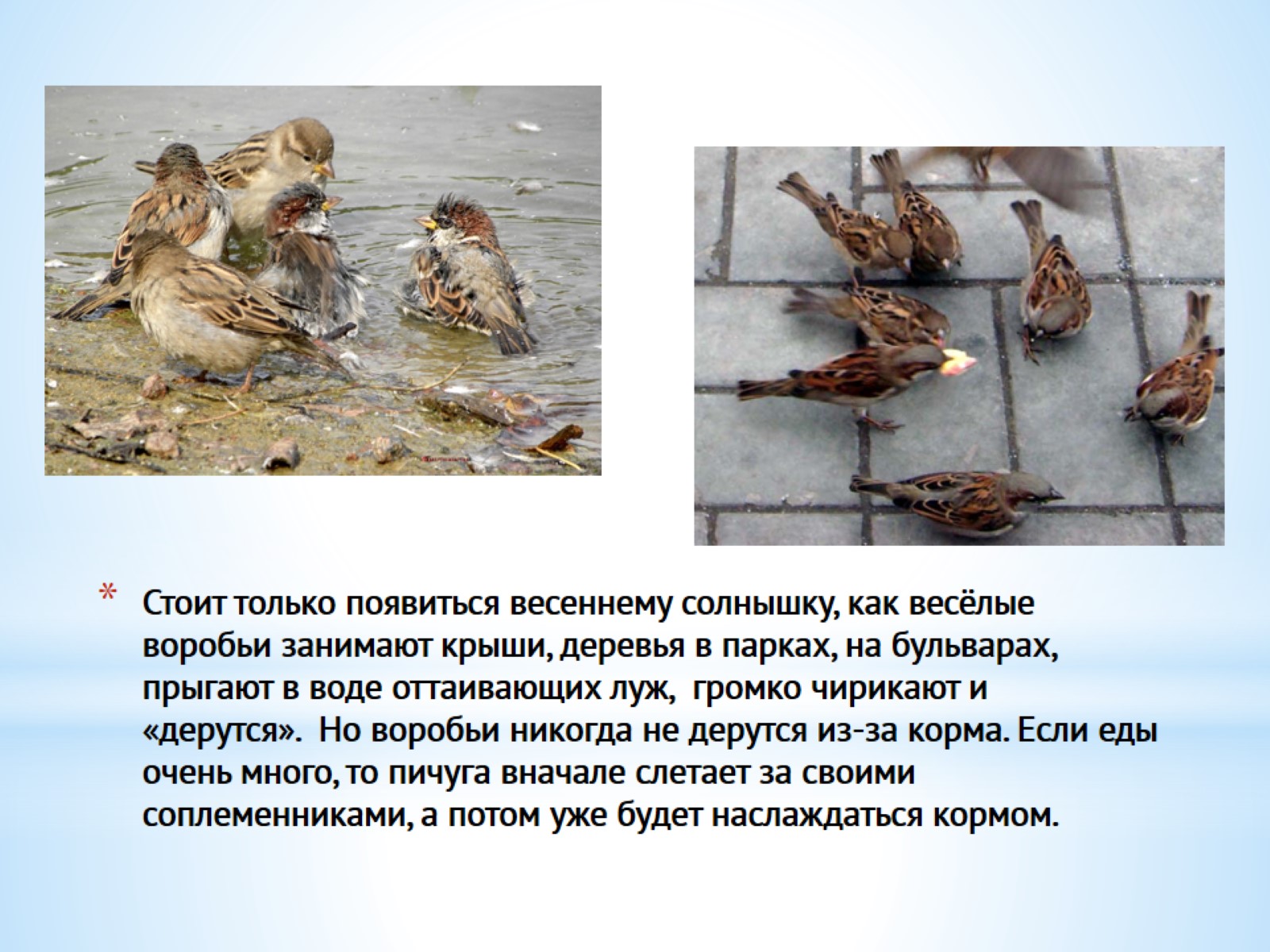 Стоит только появиться весеннему солнышку, как весёлые воробьи занимают крыши, деревья в парках, на бульварах, прыгают в воде оттаивающих луж,  громко чирикают и «дерутся».  Но воробьи никогда не дерутся из-за корма. Если еды очень много, то пичуга вначале слетает за своими соплеменниками, а потом уже будет наслаждаться кормом.
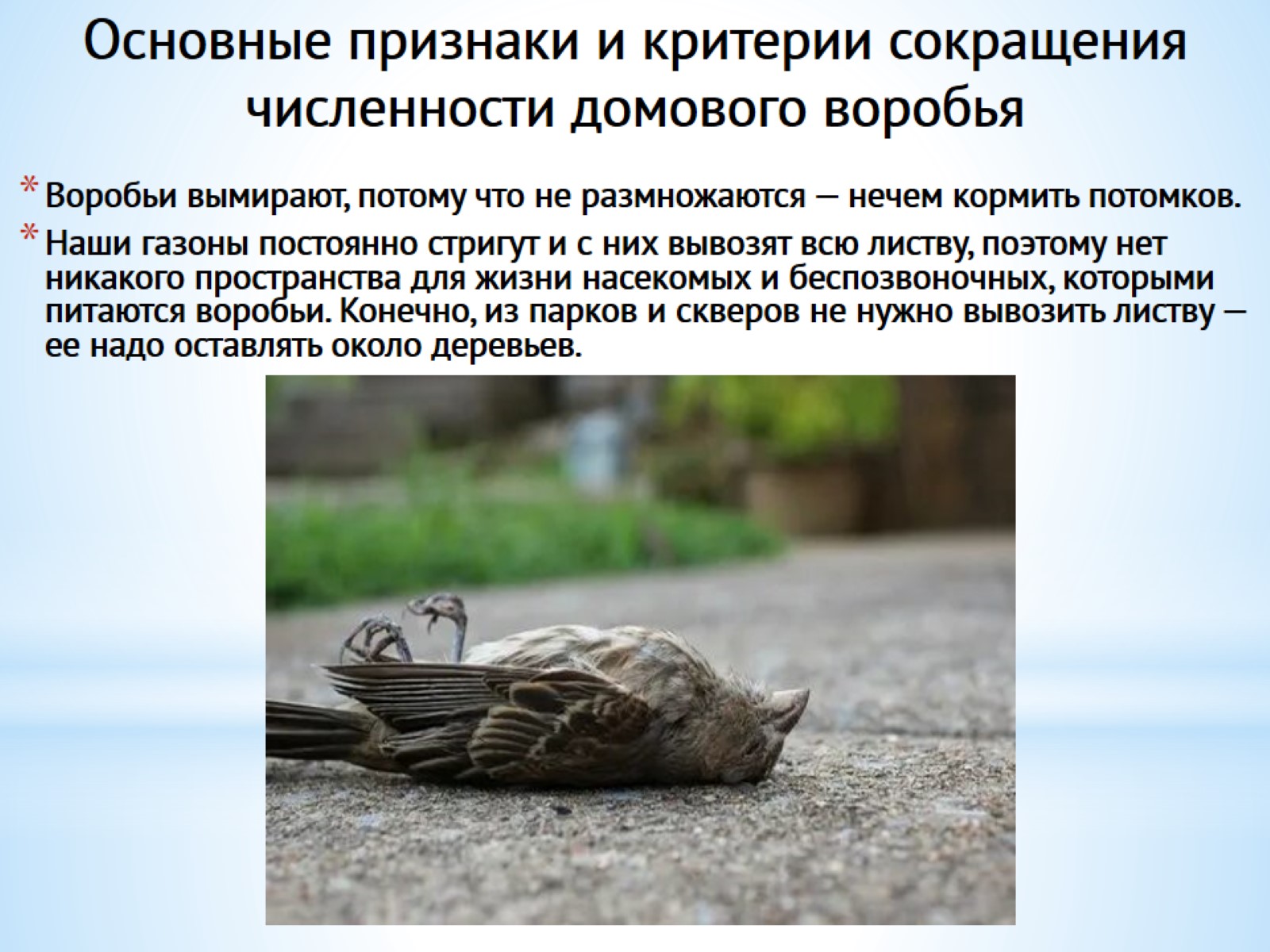 Основные признаки и критерии сокращения численности домового воробья
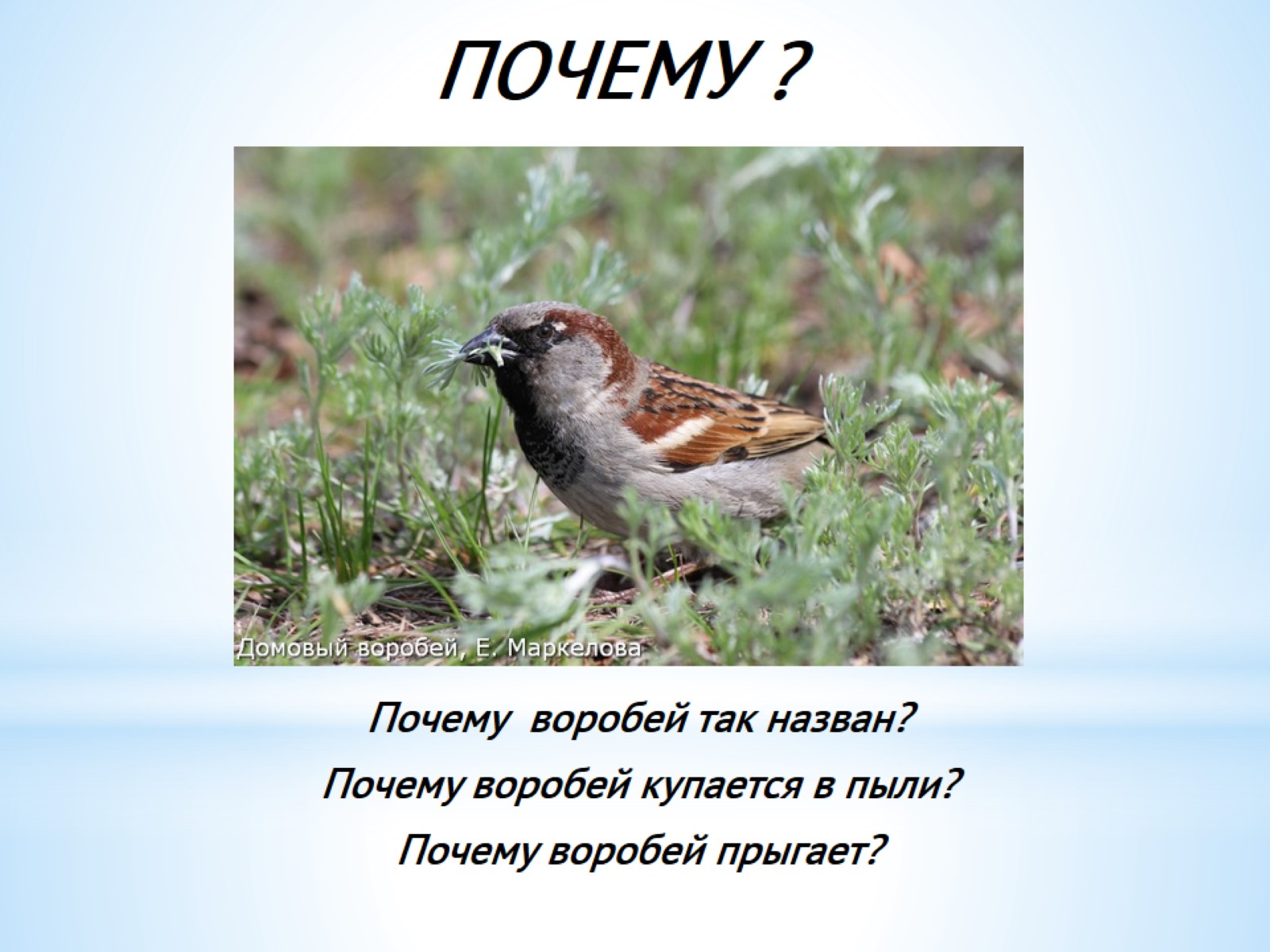 ПОЧЕМУ ?
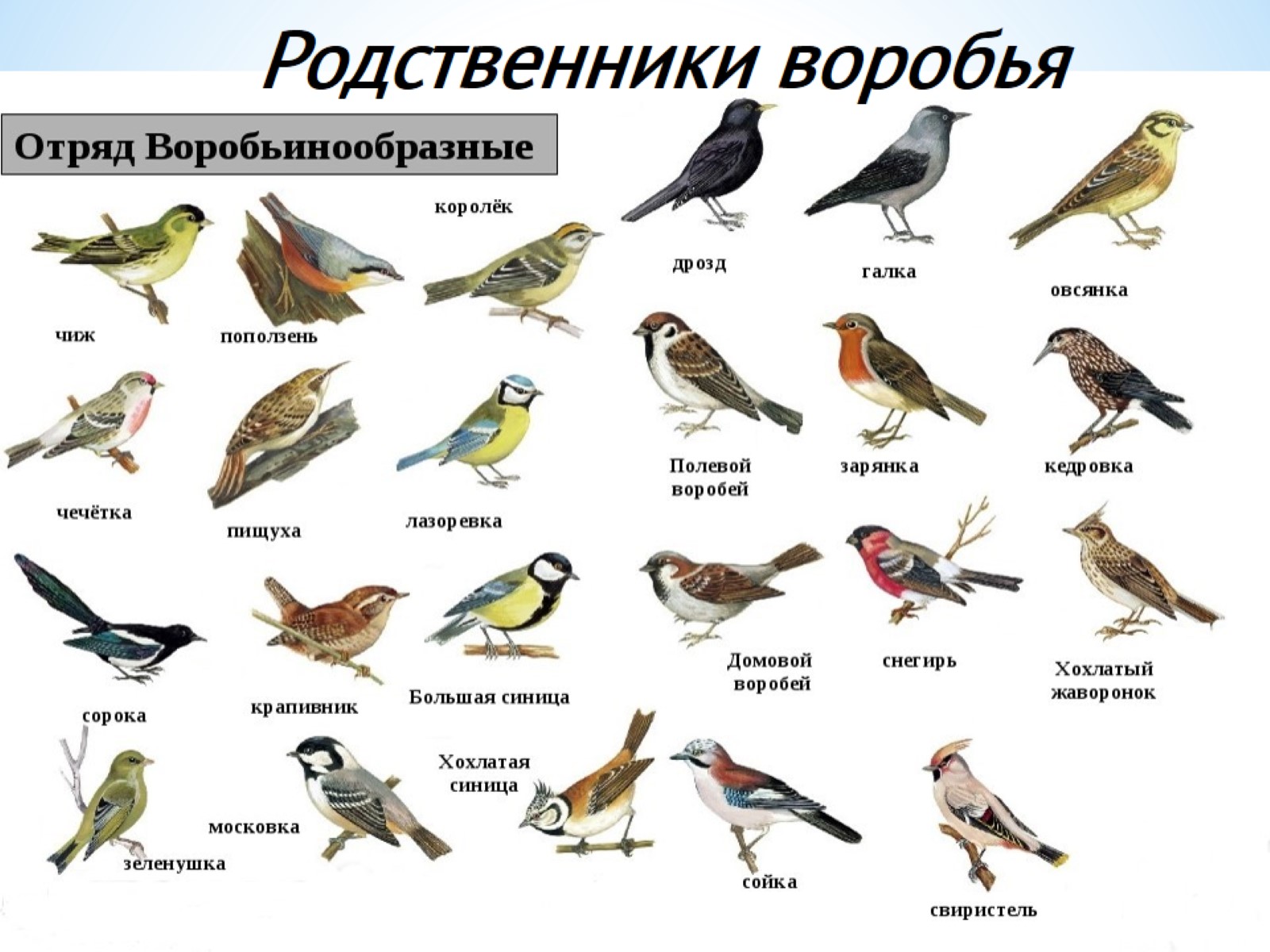 Родственники воробья
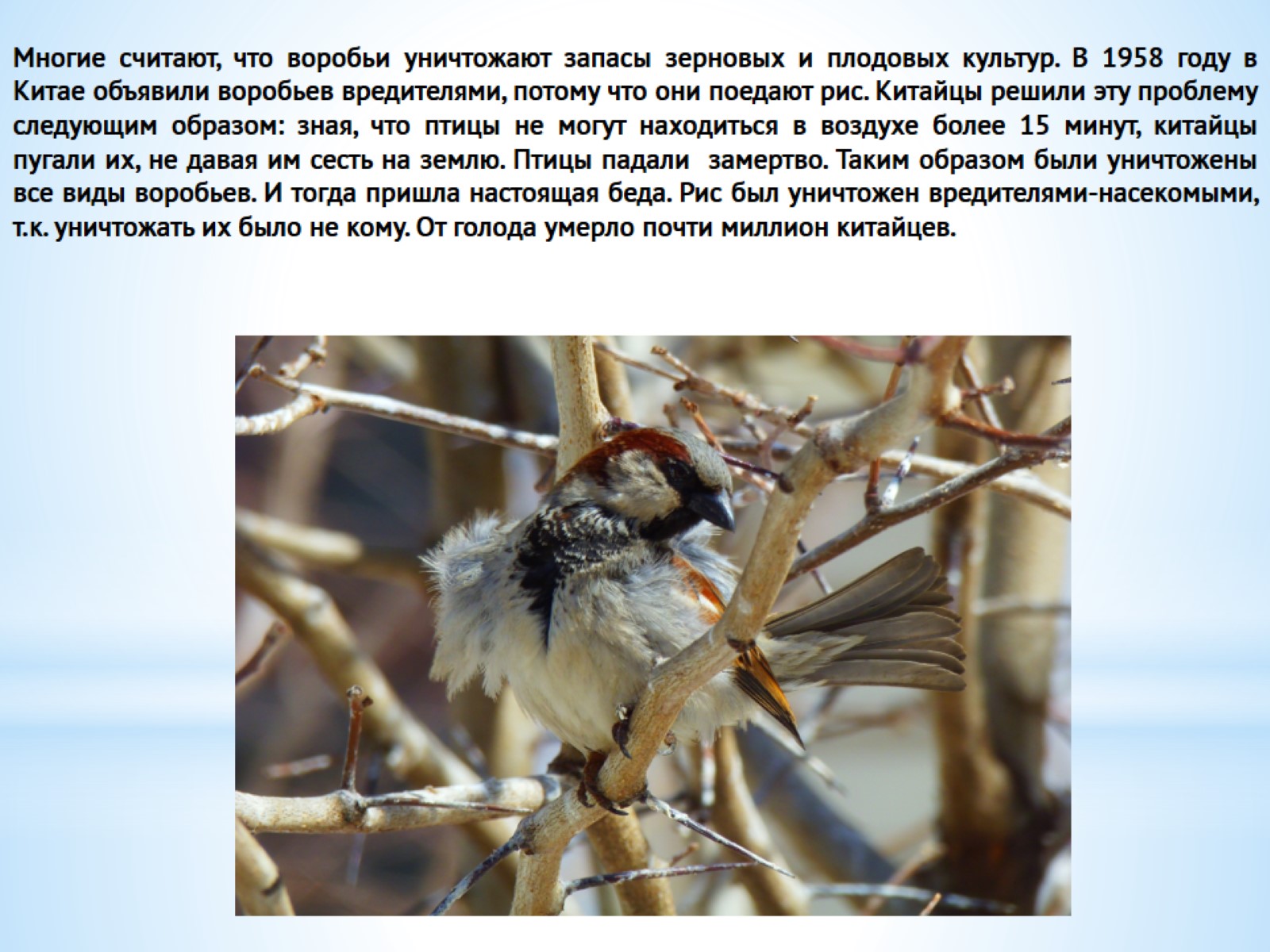 Многие считают, что воробьи уничтожают запасы зерновых и плодовых культур. В 1958 году в Китае объявили воробьев вредителями, потому что они поедают рис. Китайцы решили эту проблему следующим образом: зная, что птицы не могут находиться в воздухе более 15 минут, китайцы пугали их, не давая им сесть на землю. Птицы падали  замертво. Таким образом были уничтожены все виды воробьев. И тогда пришла настоящая беда. Рис был уничтожен вредителями-насекомыми, т.к. уничтожать их было не кому. От голода умерло почти миллион китайцев.
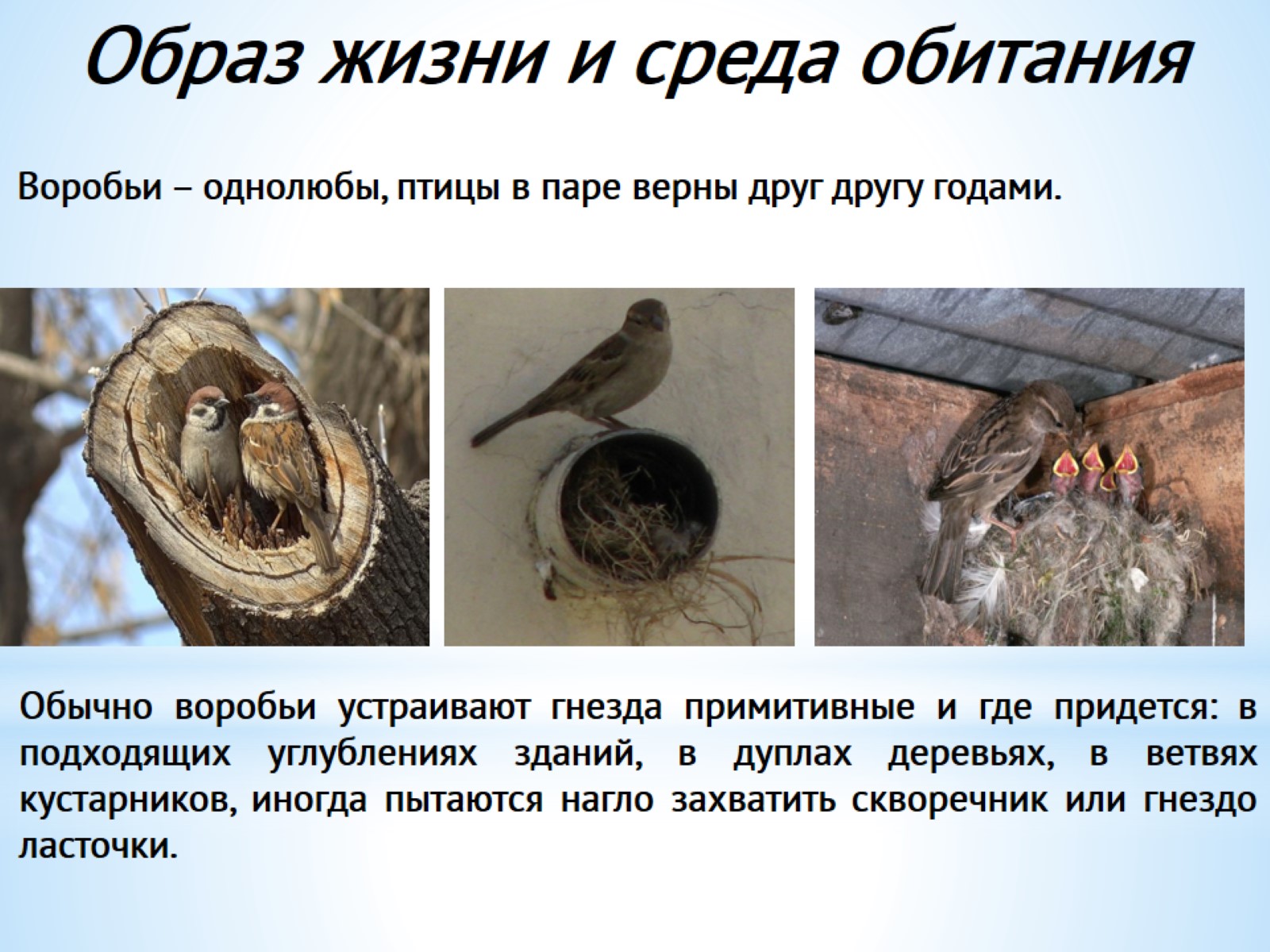 Образ жизни и среда обитания
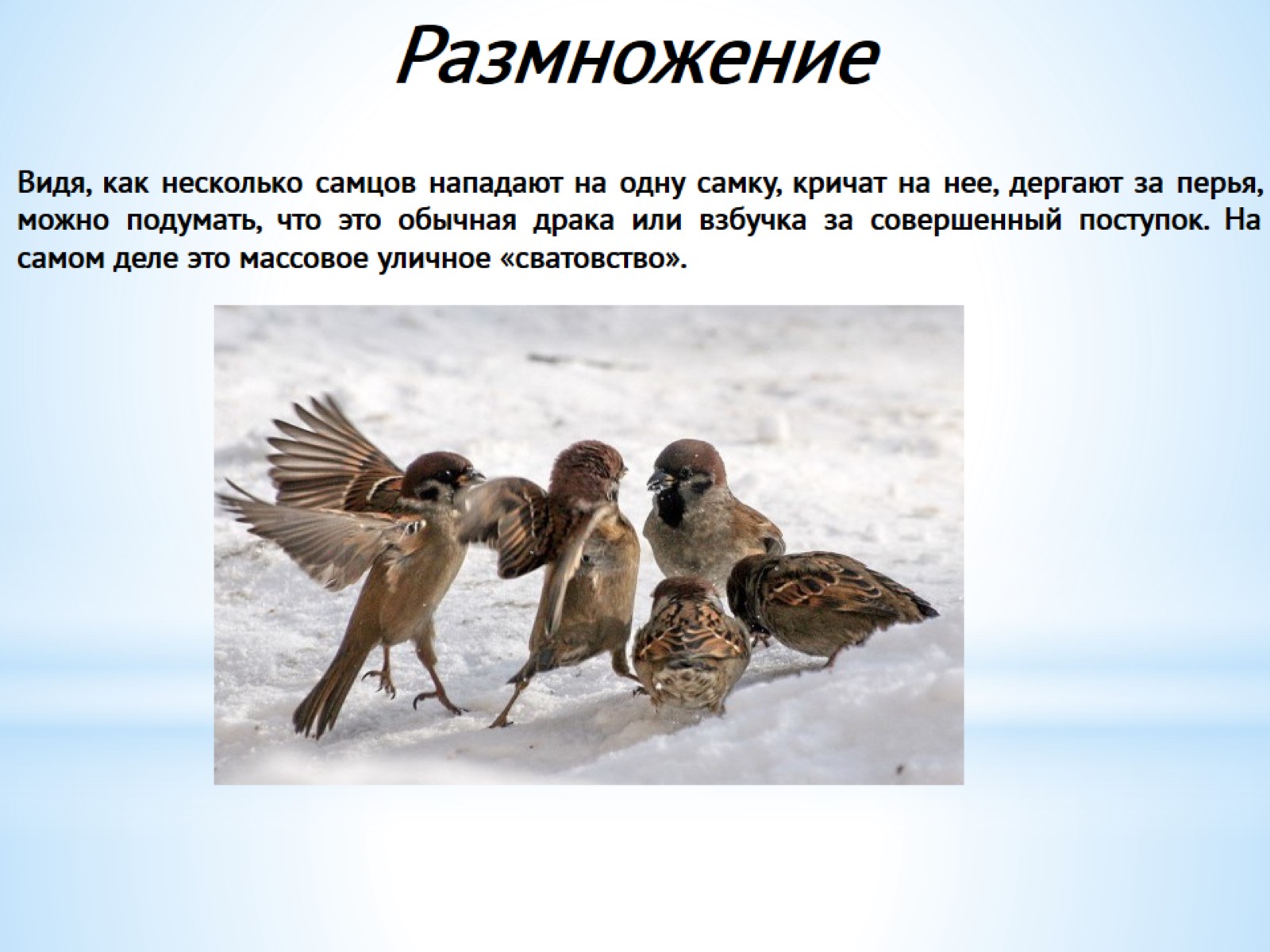 Размножение
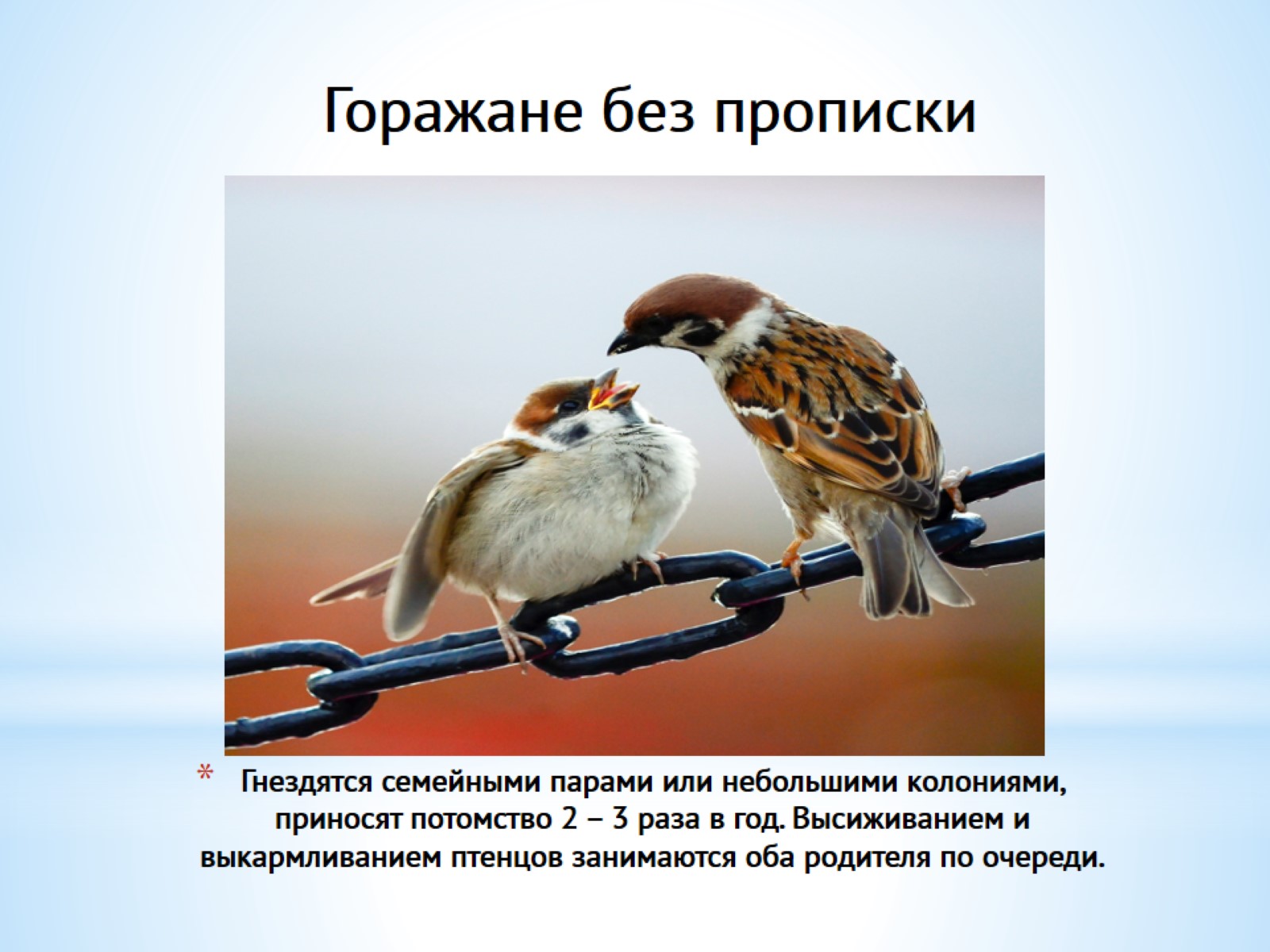 Гнездятся семейными парами или небольшими колониями, приносят потомство 2 – 3 раза в год. Высиживанием и выкармливанием птенцов занимаются оба родителя по очереди.
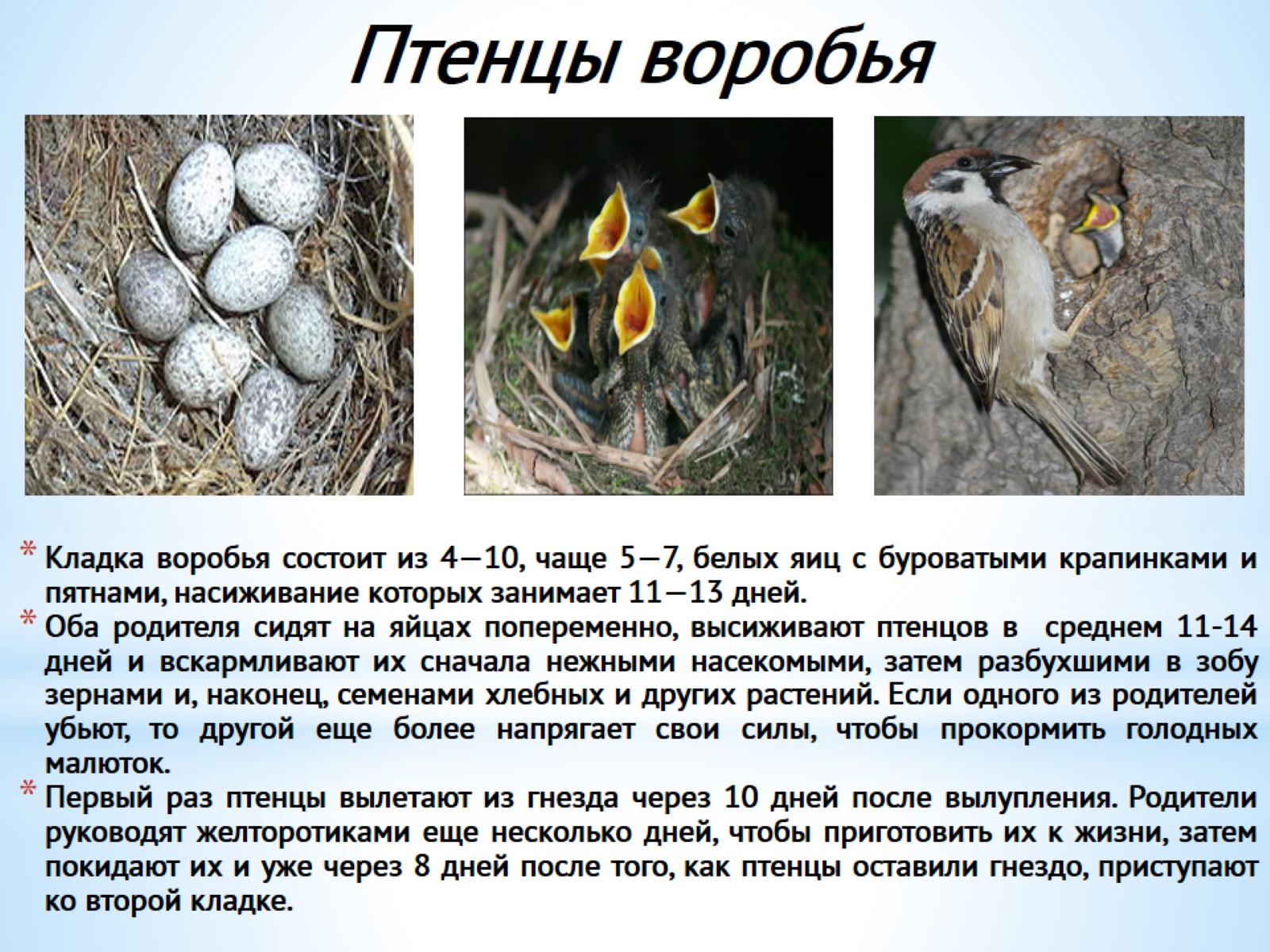 Птенцы воробья
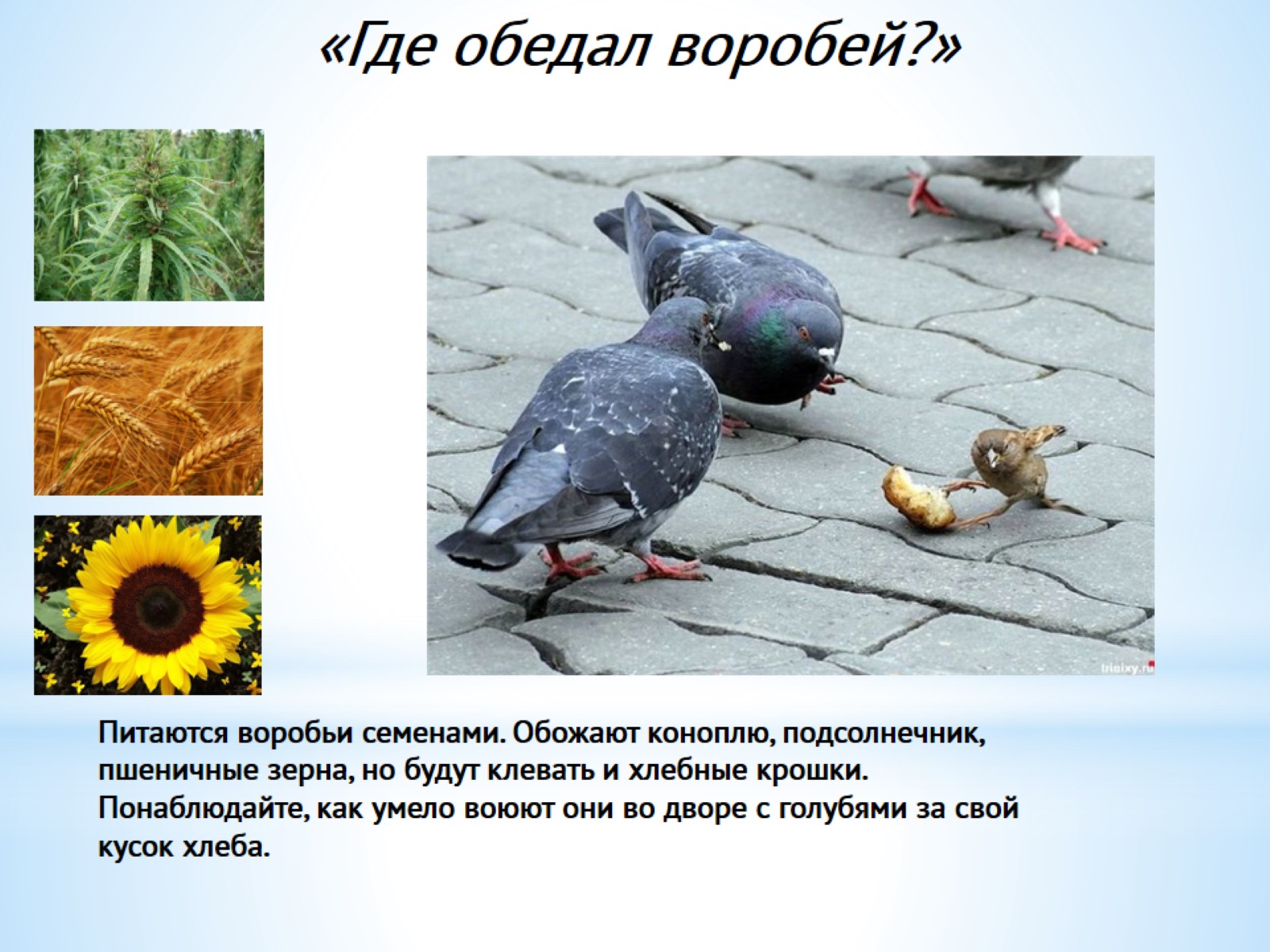 «Где обедал воробей?»
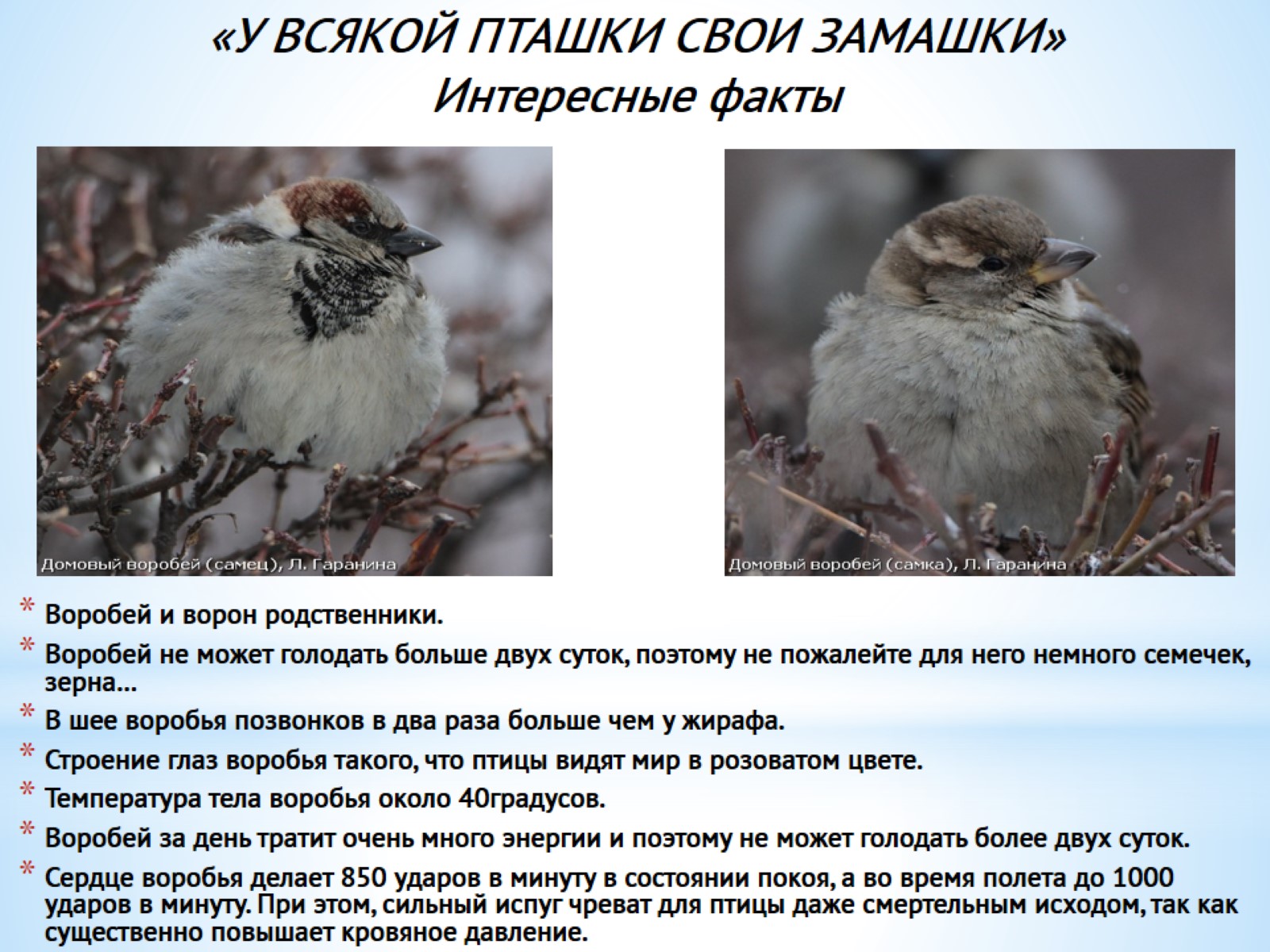 «У ВСЯКОЙ ПТАШКИ СВОИ ЗАМАШКИ»Интересные факты
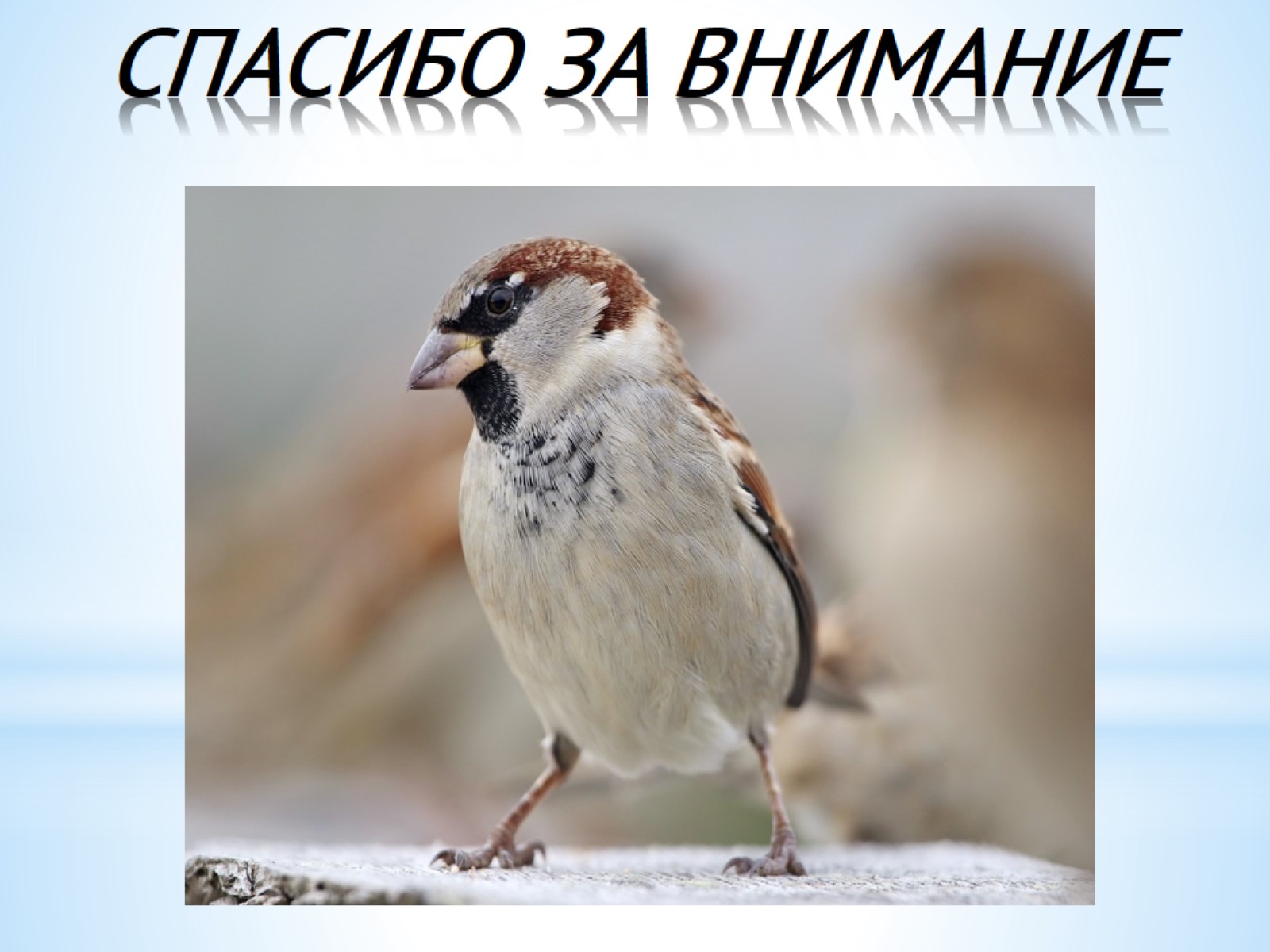 СПАСИБО ЗА ВНИМАНИЕ